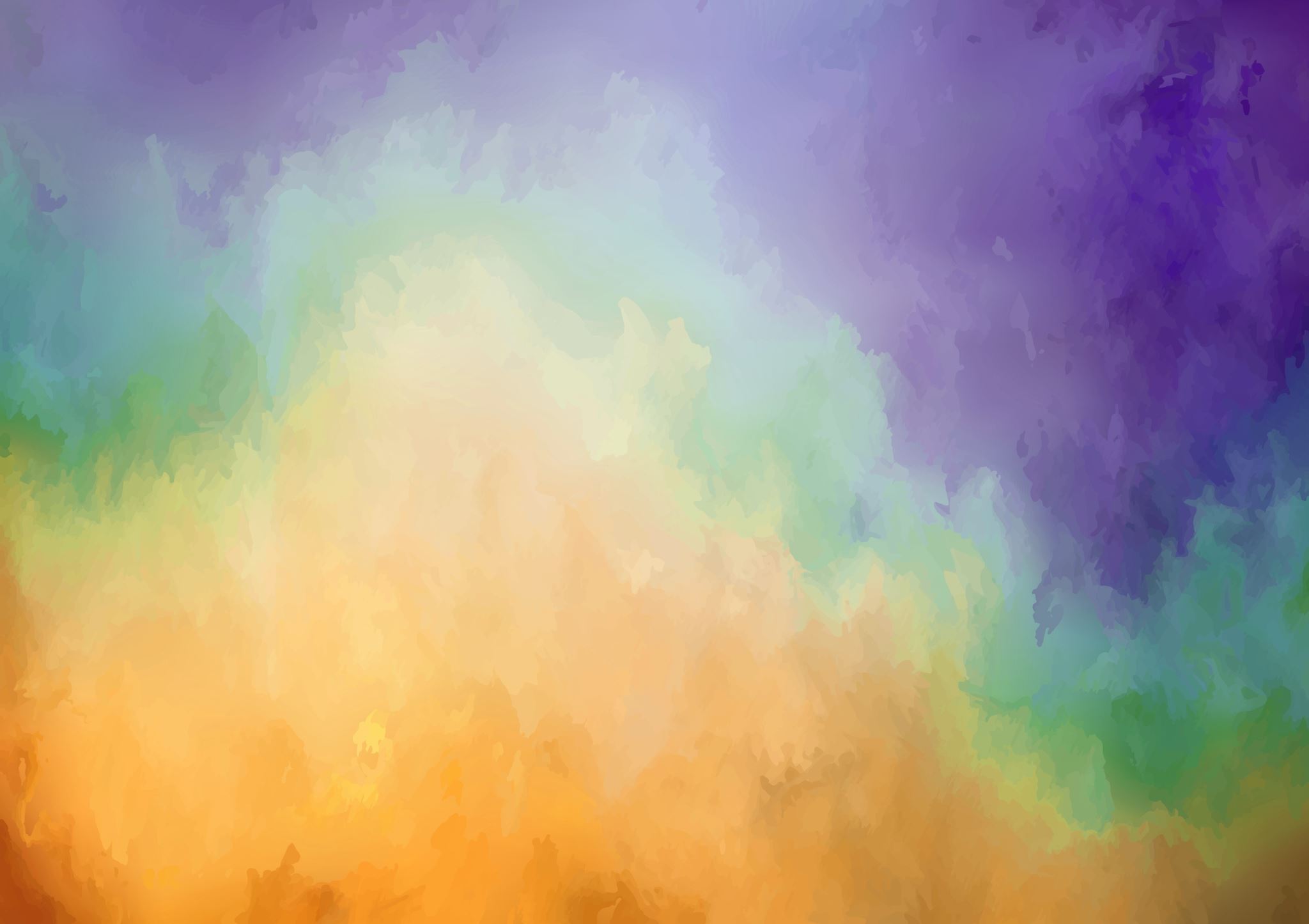 Χρόνια ασθένεια και προσαρμογή
Ενότητα 10
Μάθημα: Ψυχολογία της Υγείας
Διδάσκουσα: Δρ. Μαρία Κάλφα
2022-2023
Ως χρόνια ασθένεια χαρακτηρίζεται η κατάσταση υγείας με εμμένοντα συμπτώματα για πάνω από τρεις μήνες, με διαδοχή περιόδων υφέσεων και κρίσεων στη βάση όμως μιας παρατεταμένης κλινικής πορείας.
Εμφανίζει προοδευτική εξέλιξη (συνήθως επιδεινούμενη) με την πάροδο των ετών.

 Θεωρείται ως επί των πλείστων πολυπαραγοντικής αιτιολογίας 

Παρόλο που δεν θεραπεύεται οριστικώς, απαιτεί συνεχή έλεγχο και διαχείριση.
Οι επιπτώσεις αυτής αποτελούν πρόκληση τόσο για τους ίδιους τους ασθενείς όσο και τις οικογένειες του, καθώς ανατρέπονται οι ζωές και οι σχεδιασμοί τους.
Καλούνται να αντιμετωπίσουν ποικίλα προβλήματα σε ψυχολογικό και κοινωνικό επίπεδο όπως:

απώλεια της ανεξαρτησίας
 της αυτοεικόνας
της αλλαγής των ρόλων και των κανόνων
 της επιβάρυνσης των φροντιστών
τις απώλειες στις διαπροσωπικές επαγγελματικές σχέσεις κ.λπ.
Οι χρόνιες ασθένειες επιφέρουν σημαντικό αντίκτυπο στη ζωή των ατόμων, όπως βιολογικές, ψυχολογικές, κοινωνικές, οικονομικές, επαγγελματικές.
Επιπτώσεις

Απώλεια οργανικών λειτουργιών

Απώλεια της ταυτότητας.

Απώλεια της ανεξαρτησίας

Διαταραχές της γνωστικής λειτουργίας.
Απώλεια της προηγούμενης ζωής και των ονείρων.


Απώλεια της επαγγελματικής σταδιοδρομίας και οικονομικά ζητήματα.

Απώλεια των σχέσεων.
Η προσαρμογή στη χρόνια ασθένεια είναι μια εξαιρετικά πολύπλοκη, πολυδιάστατη και ολιστική διαδικασία, που ενέχει τον ολικό επαναπροσδιορισμό της ζωής εξαιτίας των βιολογικών, κοινωνικών, συναισθηματικών και συμπεριφοριστικών αλλαγών που προκαλούνται από την εξέλιξη της πάθησης.

Σημαντικό ρόλο στην προσπάθεια προσαρμογής των ασθενών διαδραματίζουν το φύλο, η κοινωνικοοικονομική κατάσταση, οι πολιτισμικές και θρησκευτικές πεποιθήσεις (απώτεροι παράγοντες), όπως επίσης η κοινωνική υποστήριξη, το γνωστικό στυλ αντιμετώπισης, οι στρατηγικές αντιμετώπισης.
Χρόνια ασθένεια και φροντιστής. Παράγοντες που επηρεάζουν τη στάση του φροντιστή:
Η σοβαρότητα της πάθησης (είναι πιο σημαντική από την διάρκεια)
 Η σοβαρότητα και η πολυπλοκότητα των συμπτωμάτων.
Η υγεία και η ηλικία του φροντιστή
Η διαθεσιμότητα κοινωνικού δικτύου υποστήριξης
 Ο χρόνος που αφιερώνεται εκτός του ρόλου του φροντιστή
 Ο αριθμός των επιπρόσθετων ρόλων Η αβεβαιότητα του μέλλοντος
Το ερμηνευτικό στυλ αποτελεί το μηχανισμό κατανόησης και επεξήγησης των διαφόρων γεγονότων (συνήθως δυσάρεστων) που βιώνουν τα άτομα.
Αιτιολογικές αποδόσεις:
Εσωτερικές ή εξωτερικές, ανάλογα με τον βαθμό αντίληψης της προσωπικής ευθύνης στην κατάσταση. 
 Σταθερές ή ασταθείς, ανάλογα με τον βαθμό αντίληψης της αιτίας ενός γεγονότος ως παρούσα καθόλη τη διάρκεια του χρόνου. 
 Σφαιρικές (καθολικές) ή συγκεκριμένες και ειδικές, ανάλογα με το βαθμό αντίληψης της αιτίας ως παρούσα σε όλες τις καταστάσεις και συνθήκες.
Το αισιόδοξο ερμηνευτικό στυλ υποδηλώνεται όταν τα άτομα προβαίνουν σε εξωτερικές, ασταθείς και συγκεκριμένες αποδόσεις.

Το απαισιόδοξο ερμηνευτικό στυλ αναφέρεται στην τάση των ατόμων να αποδίδουν τα ψυχοπιεστικά γεγονότα σε εσωτερικά, σταθερά και σφαιρικά αίτια.
Τρόποι αντιμετώπισης:

θετική και ενεργητική συμμετοχή των ασθενών στη διαχείριση του στρες
τροποποίηση των συμπεριφορών υγείας
απόκτηση τεχνικών δεξιοτήτων και εποικοδομητικών στάσεων
αυτοπαρακολούθηση και χρηστή χρήση των υγειονομικών υπηρεσιών 
κοινωνική επανένταξη
ενδυνάμωση
ευεξία 
συναισθηματική ισορροπία.
Προγράμματα κοινωνικής στήριξης:
κινητοποίηση της οικογένειας να συμμετέχει στην θεραπευτική διαδικασία
παρότρυνση των χρόνια πασχόντων να συμμετέχουν σε υποστηρικτικές ομάδες
παραπομπή σε ατομική υποστήριξη για την αντιμετώπιση των καταστάσεων που οδηγούν σε κοινωνικό αποκλεισμό.